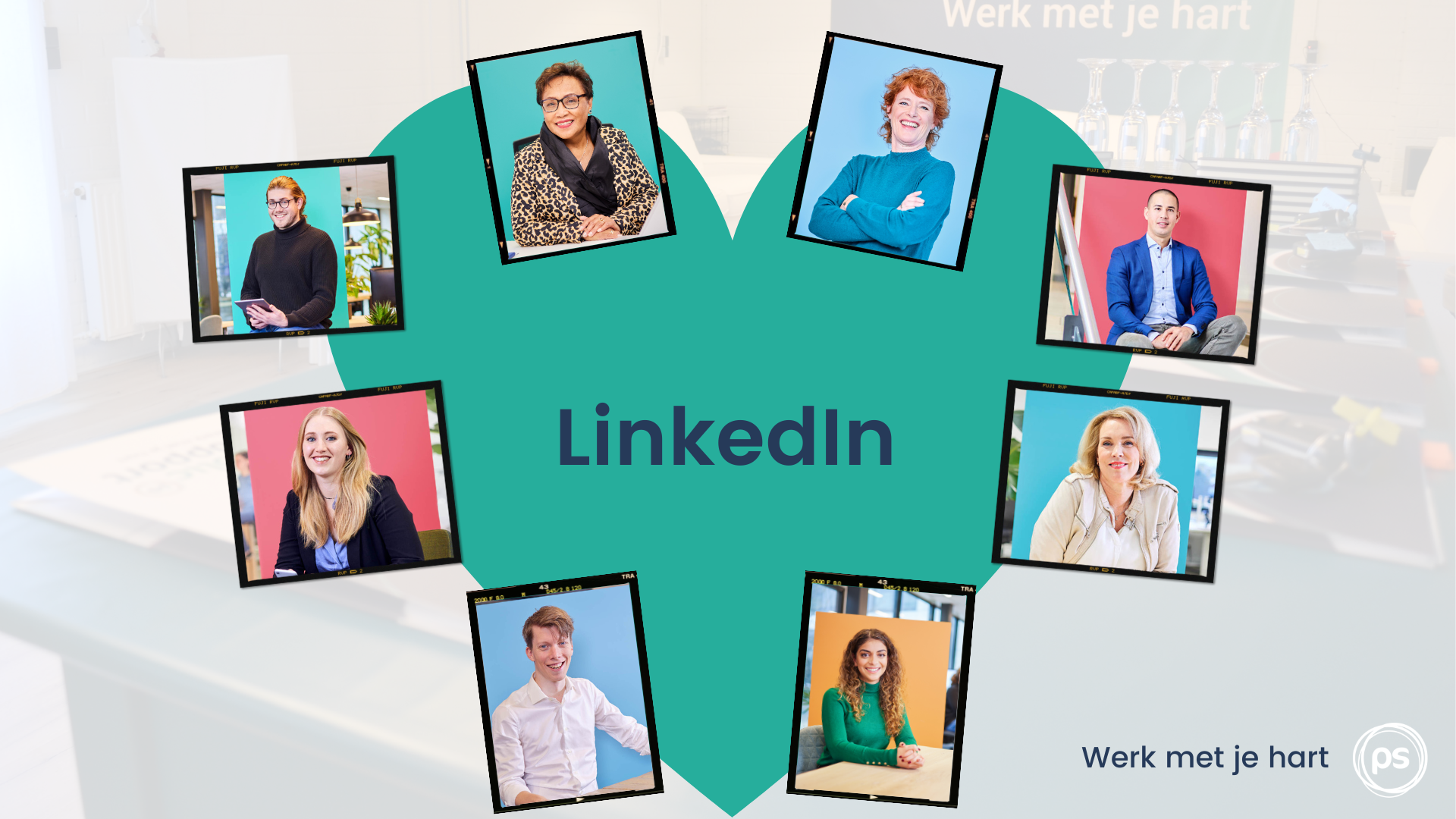 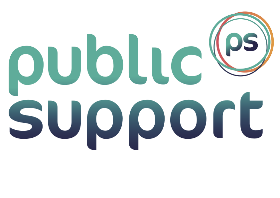 Minimale eisen voor een LinkedIn-profiel (I)
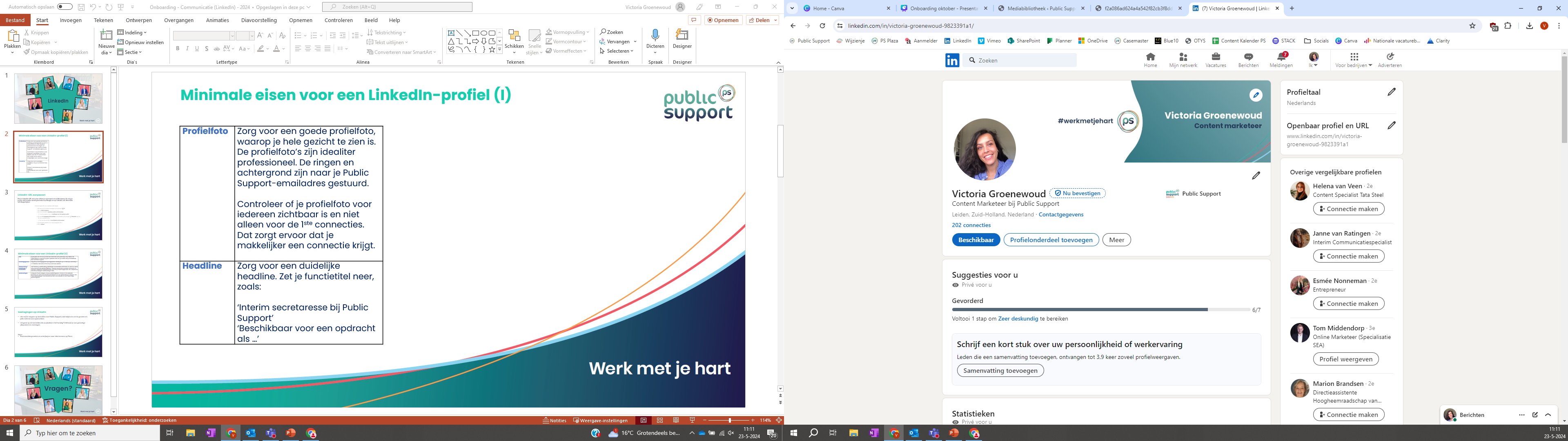 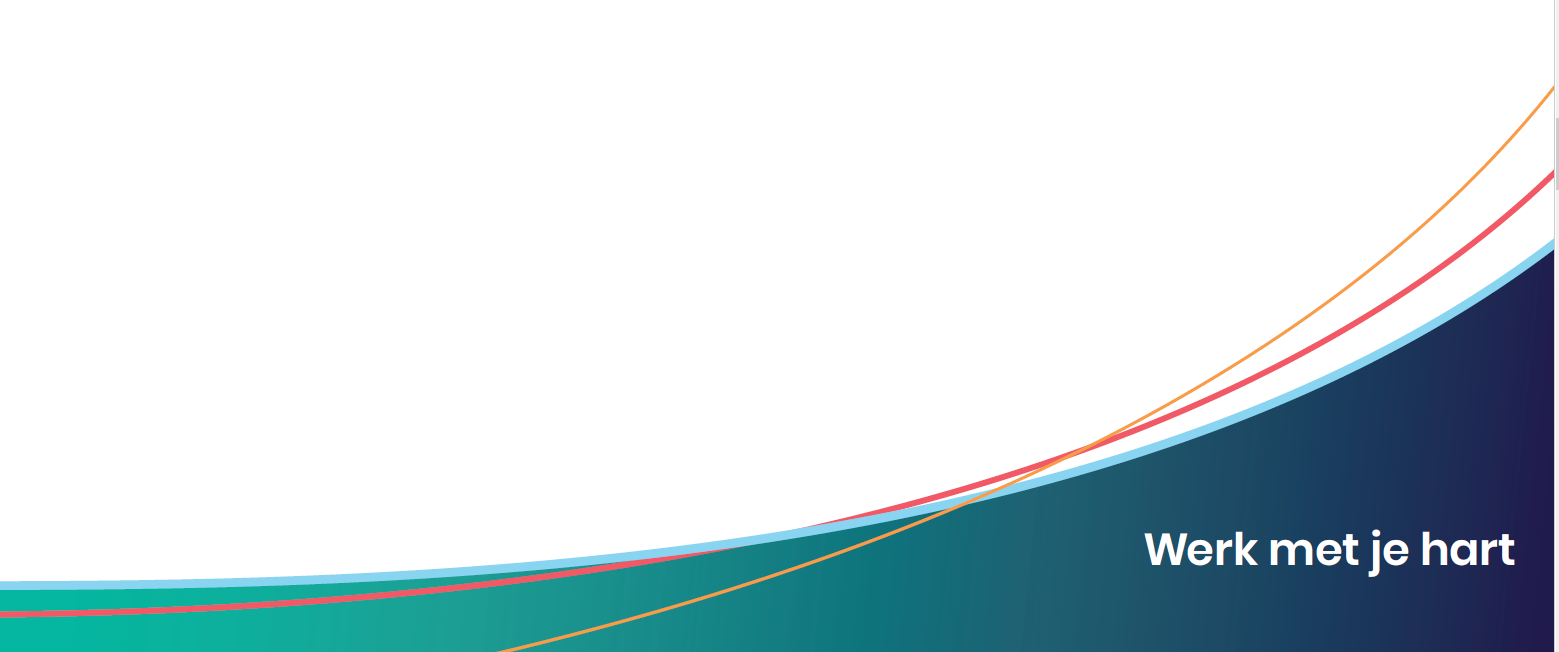 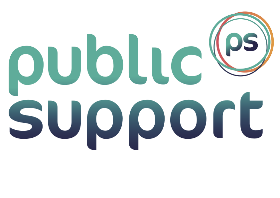 LinkedIn-URL aanpassen
 
Pas je LinkedIn-URL aan naar alleen je voornaam en achternaam. Zo zorg je ervoor dat je beter wordt gevonden op Google en op LinkedIn zelf. Hieronder het stappenplan:
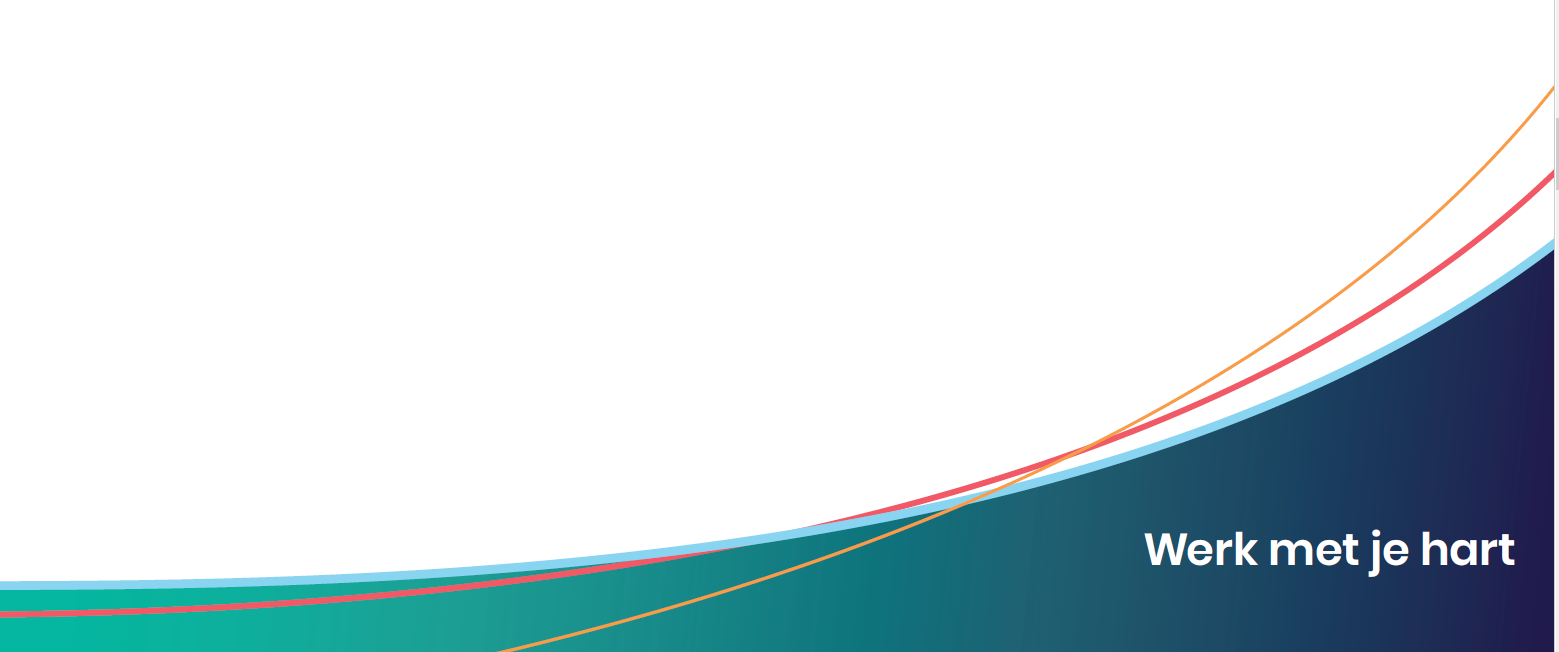 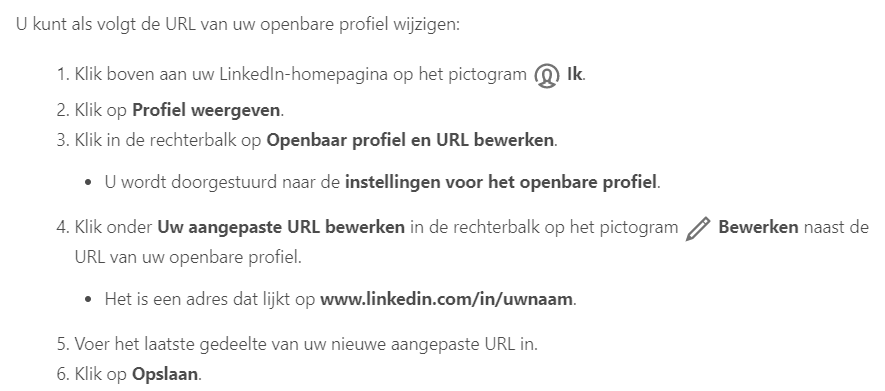 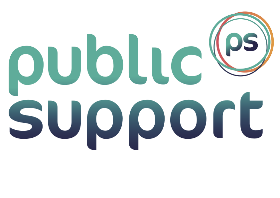 Minimale eisen voor een LinkedIn-profiel (II)
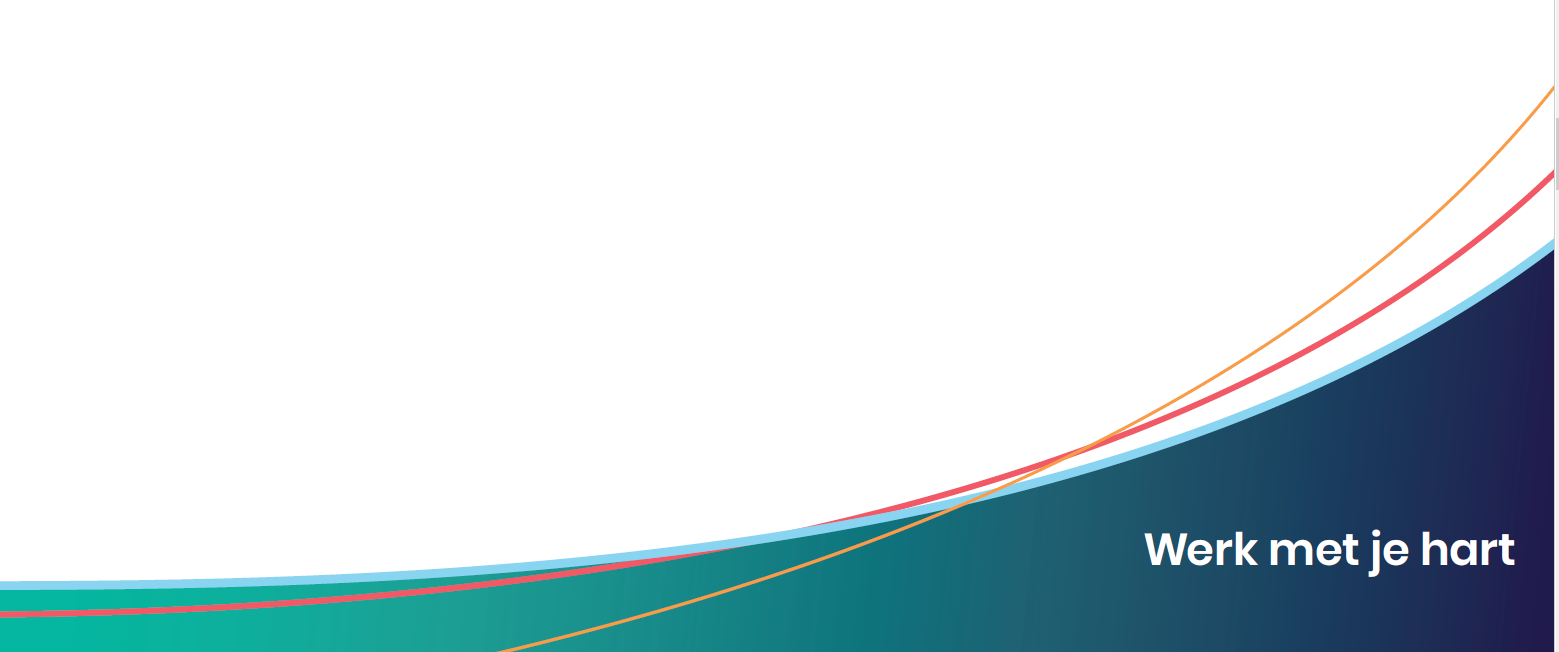 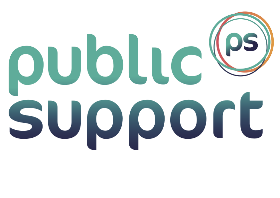 Gedragingen op LinkedIn
Like en/of reageer op berichten van Public Support, dat helpt ons om te groeien en jullie indirect aan opdrachten

Let goed op de berichten die je plaatst; is het handig? Onthoud je van gevoelige uitspraken en meningen




Extra:
Teamsachtergronden en schrijfwijzer naar Interimmers op Plaza
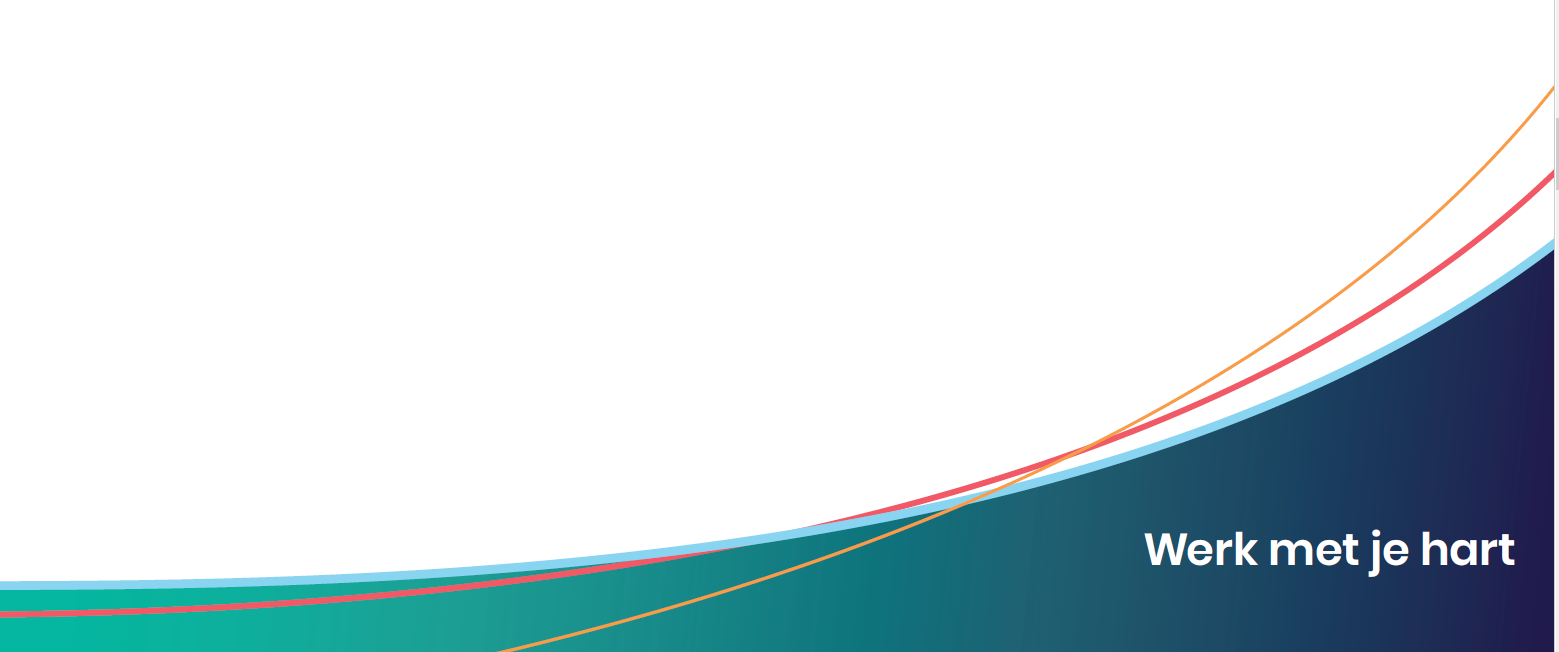 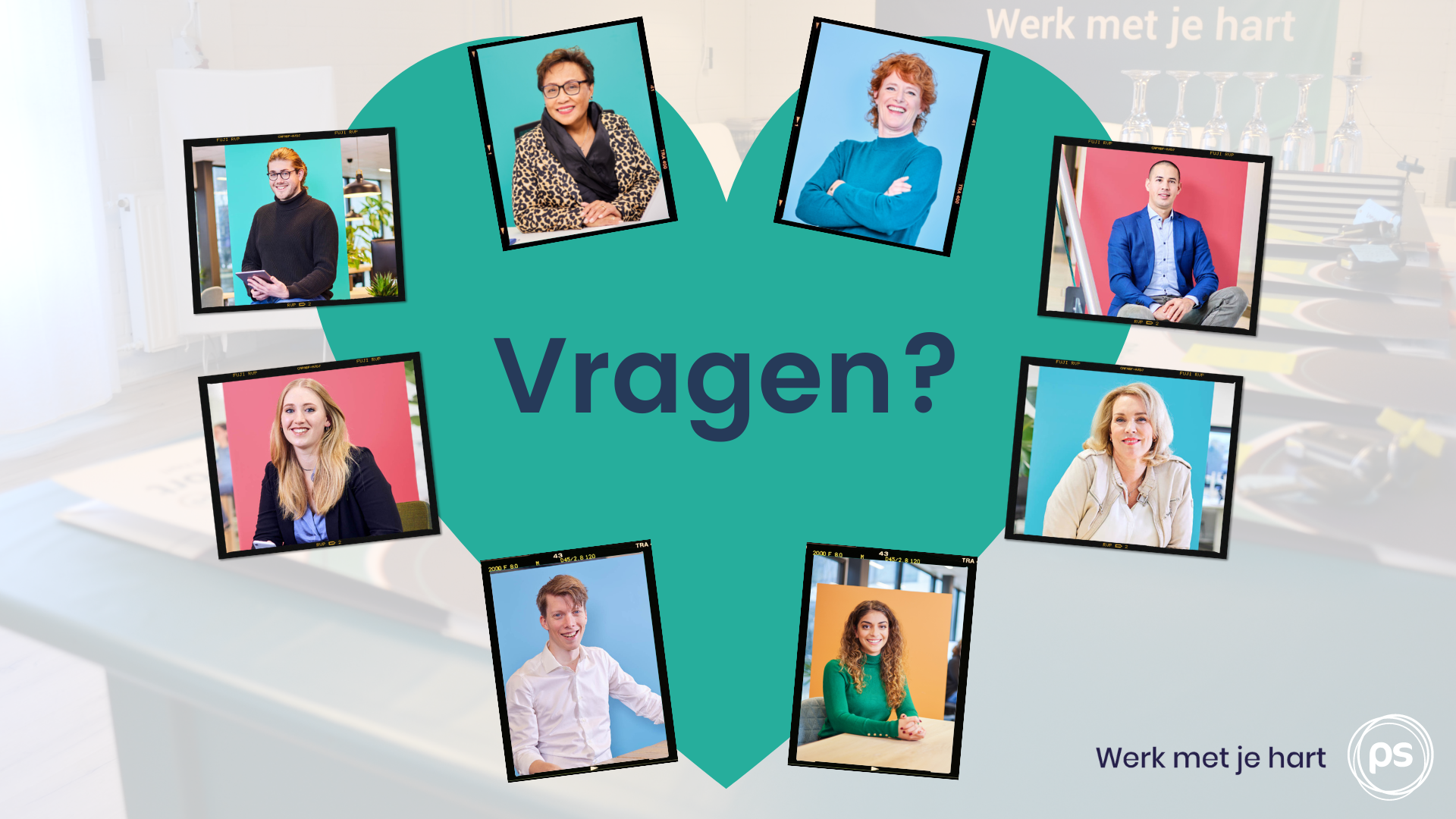